Scanning the Horizon: New Requirements for Disaggregating Achievement and Outcomes Data
Randy Beach, ASCCC South Representative 
Craig Hayward, Bakersfield College Institutional Researcher & Senior Consulting Researcher, the RP Group
[Speaker Notes: You  know you are working in education when something that is two and a half years old is still considered “new”.  ;-)]
Description and Objectives
Although colleges have disaggregated student achievement data (e.g. completion, retention) by subpopulations for many years, the addition of standard I.B.6 in 2014 to require disaggregation of learning outcomes created confusion and consternation. 
In this session, presenters will discuss the opportunities and challenges presented by learning outcomes data disaggregation. Analysis by the IEPI Data Disaggregation team of colleges that have disaggregated SLO data will be shared for review and discussion.
Objective: Learn how to disaggregate achievement and learning outcomes data to improve teaching, learning and institutional effectiveness; explain the benefits and caveats of disaggregating SLO and achievement data.
ASCCC Accreditation Institute, Napa CA February 17-18, 2017
ACCJC Standard I.B.6
Standard I.B.6. (Institutional Effectiveness) 
“The institution disaggregates and analyzes learning outcomes and achievement for subpopulations of students. When the institution identifies performance gaps, it implements strategies, which may include allocation or reallocation of human, fiscal and other resources, to mitigate those gaps and evaluates the efficacy of those strategies.”
ASCCC Accreditation Institute, Napa CA February 17-18, 2017
[Speaker Notes: Sounds similar to Student Equity Plan objectives]
ACCJC Standard I.B.6
Described in ACCJC team trainings as an “emerging standard”
Faculty and staff report feeling confused and anxious about how to respond to the new requirements of I.B.6
It may take some time to respond in a way that is consistent with your college culture and resources
Remember that what works at one college may not work at your college
Be purposeful in conducting data disaggregation. Consider how this information will provide new insights in the teaching-learning process
ASCCC Accreditation Institute, Napa CA February 17-18, 2017
SLO Assessment as Academic Research
Outcomes assessment is faculty research to improve teaching strategies and program/course curriculum alignment
SLO Assessment is Action Research: Meaningful practitioner research that can lead to innovation and improvement.
Begin with your research question and devise data collection methods  based on what you want to know
Respect Academic Freedom when analyzing results. 
Colleges are defining subpopulations of interest in ways that provide locally meaningful data in the absence of explicit commission directive
Begin where you are and do what is possible. Section-level disaggregation is often possible with current infrastructure.
Begin conversations with Research and IT to develop infrastructure for demographic-focused, data disaggregation
ASCCC Accreditation Institute, Napa CA February 17-18, 2017
How should we disaggregate?
Section attributes 
Online vs. face-to-face vs. Hybrid
Compressed vs. full-term
Evening vs. day
Main campus vs. off-site location or center
Learning community vs. non-learning community
Dual enrollment vs. non-dual enrollment
Accelerated curriculum vs. non-accelerated curriculum
ASCCC Accreditation Institute, Napa CA February 17-18, 2017
[Speaker Notes: This is the classic low-hanging fruit approach]
How should we disaggregate?
Student characteristics
Declared vs. non-declared
Students with prior learning credit vs. students who have completed a sequence
Working vs. non-working 
Dual enrollment vs. non-dual enrollment
ASCCC Accreditation Institute, Napa CA February 17-18, 2017
[Speaker Notes: When dual enrollment classes include non-dual enrollment students, SUR data must be collected in order to isolate the results of dual enrollment students.]
How should we disaggregate?
Student equity plans can help define populations of interest
Ethnicity 
Gender 
DSPS status
Veteran status
Age group
Results useful for integrating BSI, SSSP, SEP
However, don’t feel limited to just these subgroups
Begin discussions with your existing infrastructure in mind
ASCCC Accreditation Institute, Napa CA February 17-18, 2017
How can we disaggregate SLO data?
Institutional Effectiveness Partnership Issue has your back





Established a Data Disaggregation project that developed an applied solution kit (ASK) focused on promising data disaggregation practices across California
One of the tools in the applied solution kit includes case studies of colleges that have pioneered data disaggregation for student learning outcomes
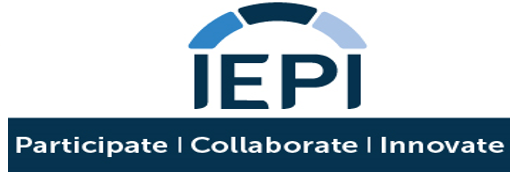 ASCCC Accreditation Institute, Napa CA February 17-18, 2017
[Speaker Notes: IVC has done it but we have only just started to look at the data. It hasn’t gone anywhere, yet.]
The Task
Survey the field for promising practices and processes
Identify areas in which data disaggregation would be helpful
Support various stakeholders with presentations and training
Convey the relevance and value of data disaggregation
Develop a presence on the Professional Learning Network (PLN) to house an array of digital resources 
Develop an active community of practice
[Speaker Notes: Meet with stakeholders, generate ideas for tools.]
Professional Learning Network
A dynamic repository of effective practices, trainings and other resources (https://prolearningnetwork.cccco.edu/)
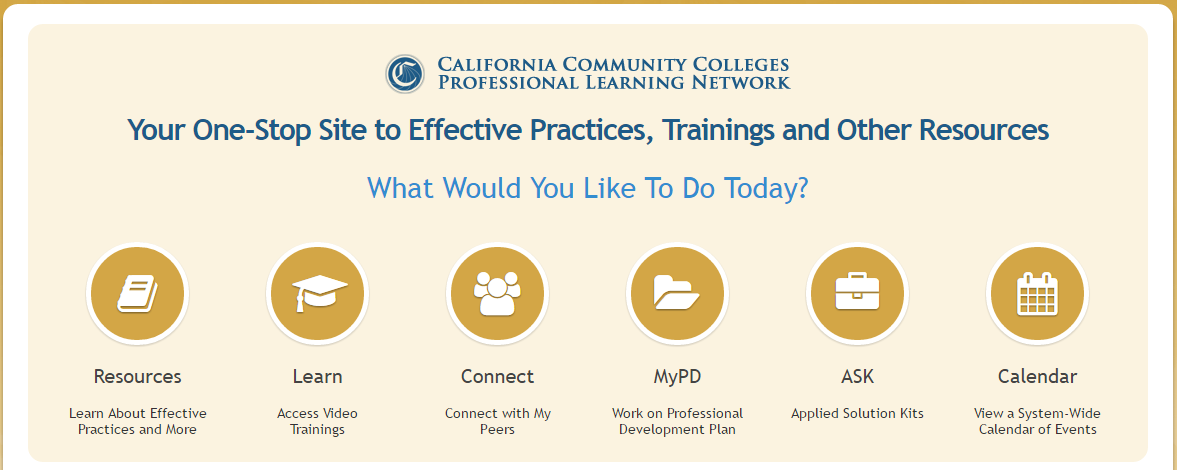 [Speaker Notes: PLN is intended to be:
A resource of effective practices in the following areas:
Integrated Planning
Disaggregation of Data
Strategic Enrollment Management
Resource Allocation
Governance
It is intended to include:
A template for implementing effective practices within the confines of the institution (examples and models for moving effective practices through local processes)]
Data Disaggregation Landing Page
Themes of the DD A.S.K.
Equity & Disproportionate Impact	
Basic Skills	
SLOs
Program Review   
CTE	
Accountability    
Institutional Effectiveness
Student Success
Visualization of disaggregated data
Difficulty Ratings for Tools
Public data, Excel
Custom data, Excel
FERPA data and/or Adv. Stats
What’s in a tool in the DD ASK?
Problem statement/hypothesis
Case Study/Example
Graphic or data visualization
Step-by-step “how-to” instructions
Conclusions, Considerations & Caveats
References
Resources & multimedia
Extended material/Deep cuts
At their core, DD tools have a write-up that conforms to a standard look and feel. Additional multi-media resources such as video capture with voice over narration will be linked in the Applied Solution Kit area of the PLN and, through the use of meta-data tagging, tools will also be available via direct search.
What can DD do for you?
Enhance equity by sharing good practices in disaggregation
Univariate vs. bivariate vs. multivariate disaggregation
Identify valuable data sources useful for equity & improved institutional effectiveness via with relatively short time frames
Empower additional people
“Green Circle” analyses are open to all
Give your data savants additional tools for their toolkit
Sharing good practices, FERPA guidance & other caveats
[Speaker Notes: Tie-in with Equity (univariate, bivariate - Veteran’s DI example]
Stakeholder input & feedback
Meetings with specialists in the Chancellor’s Office
Financial Aid
Transfer Center Directors
Feedback from the field
Using the CTE Outcomes Survey to disaggregate employment in the field by program of study
Tool used by Santa Barbara  “Stupendous!”
SLO Disaggregation feedback  “I love the infographcic”
There’s more than one way to do it!
Two case studies using different software packages at two separate colleges
CurricUNET at City College of San Francisco (CCSF)
TracDat at Irvine Valley College (IVC)
Different approaches – there are many different ways to accomplish SLO disaggregation
Conceptually, they turn out to be quite similar
The bottom line: Disaggregation on most student characteristics requires “student unit record” data (i.e., data for each individual student in a class along with a student ID)
Collecting and reporting on individual student learning outcomes may require new infrastructure or new uses of existing infrastructure.
[Speaker Notes: If you act now, for the very low cost of paying attention, you will get not just one method for disaggregating SLOs but two methods!
That’s right! Two methods – two! – for the price of one.
They slice, they dice, they promote dialogue about disaggregated data! But wait…there’s even more!!]
Institutional Effectiveness Partnership Initiative
Examples from City College of San Francisco (CCSF) and Irvine Valley College (IVC)
CCSF uses CurricUNET and gathers data on virtually all course sections
IVC uses TracDAT and began with just the English Department
Different approaches – there are many different ways to accomplish SLO disaggregation
The bottom line: In order to disaggregate SLOs based on most student characteristics, need to collect “student unit record” data (i.e., data for each student in a class along with a student ID)
Collecting and reporting on individual student learning outcomes may require new infrastructure or new uses of existing infrastructure.
ASCCC Accreditation Institute, Napa CA February 17-18, 2017
[Speaker Notes: Led by the Vice Chancellor of Institutional Effectiveness and a large advisory committee that includes a wide variety of constituency groups and stakeholders including the ASCCC, CEOs, CIOs, CSSOs, the Chancellor’s Office. researchers, and students.]
The Six Steps to SLO Disaggregation
IVC
CCSF
English department chair submits a research request form
Research uploads rubric and master roster files by Course ID
Department chair assigns tasks to faculty members
Faculty members input unitary SLO data
Export data from TracDat and merge with other data at the end of term
Research office produces reports to support departmental dialogue
CurricUNET Curriculum module, already has course SLOs in the CoR.
IT department uploads sections rosters (names/IDs) to CurricUNET
Faculty members input student SLO assessments for each course taught
SLO assessments data export is matched with demographic data by Research
Disaggregated data presented back to faculty via Argos OLAP data cube
Faculty SLO Team performs analyzes, writes reports, and leads dialog
[Speaker Notes: How is CCSF doing it? Curricunet Administrator (Katherine Weiss) has established the system though the current the SLO Coordinators are Sherry Moralia and Craig Kleinman. 
Include mapped up to higher level demo from CCSF as closer]
City College of San Francisco
CCSF has gathered individual SLO assessment data since spring 2015
Each instructor collects SLO data on at least one SLO for every student in every section, every semester
Faculty coordinators worked with Governet, the makers of CurricUNET, to build a system that draws SLOs from the course outline of record, allows instructors to report individual SLO assessments using student IDs
With considerable support from the Office of Research and Planning, CCSF pairs outcomes assessment with student demographics and course attributes
Faculty look at SLO performance across a number of characteristics with the goal of informing course and program improvements
[Speaker Notes: An indicators that these systems are not yet fully mature is that both rely heavily on the Research Office to support the systems. Typically, research only supports operational  processes during the pilot phase. Mature systems are more automated and are usually supported by IT.]
Fabulous Free Infographic
[Speaker Notes: SLO Disaggregation Infographic]
Additional Details on the PLN
For more information on how to disaggregate SLOs, please visit the Professional Learning Network
https://prolearningnetwork.cccco.edu/
IVC’s English SLO essay rubric
Six aspects:
Unity / Focus
Development / Support / Elaboration
Coherence / Organization
Style
Conventions of Standard Written English
Conventions of Manuscript Citation and Format

Rating scale: 1 – 6, with 4 – 6 indicating “pass”
ASCCC Accreditation Institute, Napa CA February 17-18, 2017
[Speaker Notes: So how is the English department conducting more meaningful course student learning outcomes? Years ago after extensive research and literature reviews, the English Dept developed a departmental primary trait essay rubric for diagnostic assessment purposes as part of a multiple measures assessment process. In 2012, the English department revised the original rubric so that it would focus on these six traits—unity/focus, etc. This rubric is used by the entire English department, with slight variations between English writing, creative writing, and literature rubrics.]
What does disaggregation look like?
Proportion satisfying SLO rubric for Freshman Composition by Ethnicity
Note: Only groups with at least 10 students are included
ASCCC Accreditation Institute, Napa CA February 17-18, 2017
[Speaker Notes: Does this just replicate the sort created by Grades & Passing the course?
Is there any way to gather feedback from students regarding the challenges?
Is this busy work? What is the value add for faculty? What is the level of feedback that is useful for faculty member? Existence of 
Implied comparison among faculty members is scary. The dialogue component. Is there a team environment in the department?
Union issues of workload; union issues of faculty evaluation being negotiated. Lack of support for teaching PD. Probably works best in a large culture with a sense of mission and improving learning for students and/or a small department with one or two FT faculty members who want to be able to dialogue with a group of adjunct faculty. 
What have I heard regarding the morality and ethics.
Predictive analytics document with section on the ethics of predictive analytics. Ethics of SLO disaggregation.
Big Brother vs. Big Mother survey – Educause.]
How is SLO disaggregation different from disaggregating grades?
ASCCC Accreditation Institute, Napa CA February 17-18, 2017
[Speaker Notes: White students are top performing group in SLOs, Asian students are top performing group for grades.
SLO data may be more sensitive to equity issues. Equity gaps are more pronounced in the SLO data. Using the 80% rule there is no DI in terms of passing; however, using SLO data, Hispanic and Black students would both be considered to be disproportionately impacted.  A more discerning look at equity issues than pass rates?

Would be good to look at the proportion of “A” grades or “A/B” grades by ethnic group.]
Disaggregating SLOs by path into College English
Use of Results: Overall
Course level outcomes inform teaching
Students were struggling in basic skills  English department started to conduct basic skills workshops on basic grammar
The process overall revealed a need for standardization of expectations
This lead to the need for a course coordinator, which resulted in common texts and common types of assignments
Tied results to program review and resource requests. 
Data revealed a need for another Basic Skills instructor  Hired another English composition basic skills instructor
ASCCC Accreditation Institute, Napa CA February 17-18, 2017
[Speaker Notes: As stated in the ACCJC standard, identification of gaps lead to the implementation of strategies which may include the allocation or reallocation of human, fiscal and other resources…]
Use of Results
Findings could inform and improve instruction by helping faculty identify areas of concern and potential for growth.

Results could be integrated with other campus-wide plans, from SEP to SSSP to BSI to Title V/Title III/AANAPISI.
ASCCC Accreditation Institute, Napa CA February 17-18, 2017
[Speaker Notes: Ideally, results inform and improve instruction by helping faculty identify areas of concern and potential for growth. Help develop best teaching practices. Help develop best teaching practices.]
Where else to present the data in a self-evaluation of Standard I & II?
Where to present the data in a self-evaluation of Standard I & II?
I.B.5 The institution assesses accomplishment of its mission through program review and evaluation of goals and objectives, student learning outcomes, and student achievement. Quantitative and qualitative data are disaggregated for analysis by program type and mode of delivery.
I.C.3. The institution uses documented assessment of student learning and evaluation of student achievement to communicate matters of academic quality to appropriate constituencies, including current and prospective students and the public.
ASCCC Accreditation Institute, Napa CA February 17-18, 2017
Which Standards?
II.A.3  The institution identifies and regularly assesses learning outcomes for courses, programs, certificates and degrees using established institutional procedures.
II.A.14 Graduates completing career-technical certificates and degrees demonstrate technical and professional competencies that meet employment standards and other applicable standards and preparation for external licensure and certification.
ASCCC Accreditation Institute, Napa CA February 17-18, 2017
Which Standards?
II.B.3 The institution evaluates library and other learning support services to assure their adequacy in meeting identified student needs. Evaluation of these services includes evidence that they contribute to the attainment of student learning outcomes.
II.C.2  The institution identifies and assesses learning support outcomes for its student population and provides appropriate student support services and programs to achieve those outcomes. The institution uses assessment data to continuously improve student support programs and services.
ASCCC Accreditation Institute, Napa CA February 17-18, 2017
What about student privacy and protecting faculty?
How might this pose a problem for students?
 Family Educational Rights and Privacy Act (FERPA)
What are the faculty concerns?  
What safeguards can you put in place?
ASCCC Accreditation Institute, Napa CA February 17-18, 2017
[Speaker Notes: Student  Privacy Rights, FERPA, and Disaggregated SLOs
As noted in the 2010 ASCCC paper, Guiding Principles for SLO Assessment, disaggregating SLOs can create a privacy issue. This is because when individual student records are created that contain identifiers a performance records, this comprises an educational record that is now subject to regulation by the Family Educational Rights and Privacy Act (FERPA). 
Both CCSF and IVC provide the following three recommendations to ensure the privacy of students is protected.
Restrict access to these educational records to only those staff who have a legitimate educational interest and reason for viewing them. Student records should not be freely available to all faculty and staff, no more so than course grades are.
Restrict access based on individual employee logins such that only department members and others who are working with the data to evaluate and improve instruction and learning have access to the disaggregated SLO data. 
Require FERPA training of all employees who will interacting with software where disaggregated SLO data is available. Santa Monica College has a good example of an introductory FERPA training module and test available on their website . 
 Needs a transition here. 
 Needs a brief conclusion.]
ASCCC Research and Planning Research Project
In response to Resolution SP15 2.01
ASCCC will “facilitate a conversation in the field…regarding the disaggregation of learning outcomes data, the extent to which such disaggregation is feasible to yield meaningful data and the means by which colleges can meet or exceed the requirements of accreditation Standard I.B.6 “
Annotated bibliography
Observations and conclusions
ASCCC Accreditation Institute, Napa CA February 17-18, 2017
Observations
Only recently have researchers begun to collect data on the effectiveness of disaggregating student learning outcomes data to make program improvements. 

Colleges are defining subpopulations for the purpose of disaggregation in a variety of ways in order to ensure that SLO disaggregation provides locally useful data for program improvement.
ASCCC Accreditation Institute, Napa CA February 17-18, 2017
Observations
Colleges used institutional priorities to inform or guide course student learning outcomes rather than using course and program assessment outcomes and assessments to inform the institutional level priorities. Program improvement is guided more by institutional priorities and needs than course and program outcomes assessment data.
ASCCC Accreditation Institute, Napa CA February 17-18, 2017
Observations
After a review of 9 colleges’ ISERs and team reports, Most colleges have responded to Standard I.B.6 by focusing on student equity activities
 
Most college responses in their ISERS indicate they are in a planning stage for disaggregating outcomes assessment data beyond the institutional-level, if it is mentioned at all
ASCCC Accreditation Institute, Napa CA February 17-18, 2017
Conclusions/Opinions
Disaggregation of outcomes assessment data is still a developing practice
Standard I.B.6 is an “emerging standard”
Implication is that commission understands that SLO disaggregation is a work in progress at many colleges
Disaggregation of student learning outcomes assessment data is focused at the institutional learning outcomes  (ILO) level and is primarily focused on complying with accreditation standards
ASCCC Accreditation Institute, Napa CA February 17-18, 2017
Conclusions/Opinions
Most institutional-level student learning outcomes disaggregation is focused on demographic data and has little impact on individual faculty actions.  
It would be useful to look at the follow-up reports and updates to QFEs for these colleges to see implementation of plans regarding outcomes assessment when they are available. 
It may be too early in the implementation of I.B.6 for colleges to have made any significant response. 
Time to ramp up!
ASCCC Accreditation Institute, Napa CA February 17-18, 2017
“
Discussion
ASCCC Accreditation Institute, Napa CA February 17-18, 2017